Устная работа
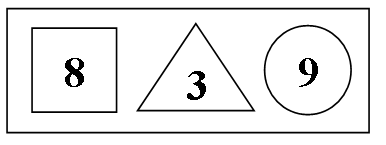 В с. Каратабан проживает 1360 человек 1\10 составляют школьники. Сколько школьников из Каратабана учатся в школе?
Представьте смешанное число в      виде неправильной дроби                         3
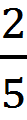 Представьте смешанное число в виде неправильной дроби
7
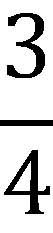 Представьте смешанное число в виде неправильной дроби
11
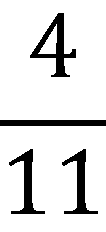 Представьте смешанное число в виде неправильной дроби
1,2
Сократите дробь
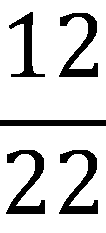 Сократите дробь
Сократите дробь
Сократите дробь
Найдите число, обратное данному
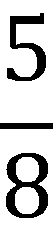 Найдите число, обратное данному
4
Найдите число, обратное данному
2
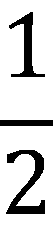 Найдите число, обратное данному
0,3
Выполните умножение:
*
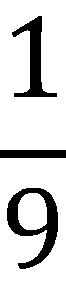 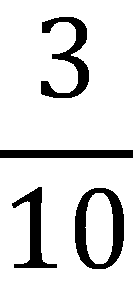 Выполните умножение:
*
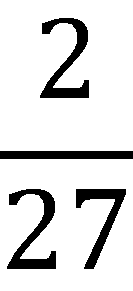 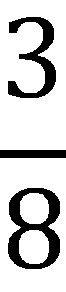 Выполните умножение:
*    39
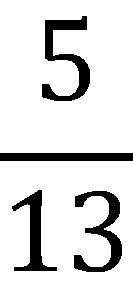 Выполните умножение:
3     *  1
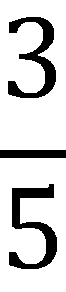 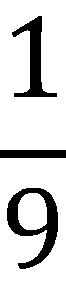 Установите соответствие:
8 м                                                                       ?
S= 16 м2
7 м                                                                      ?
S=63 м2
м                                                                      ?
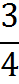 S=     м2
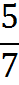 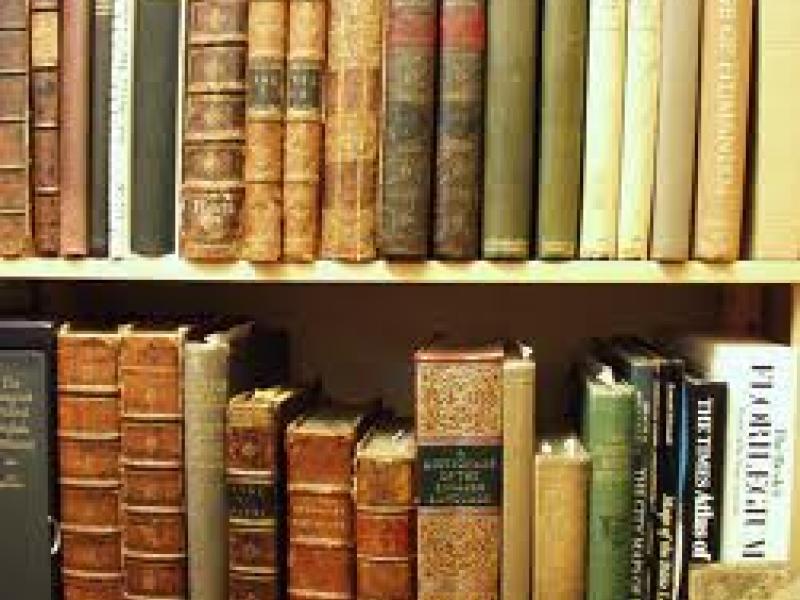 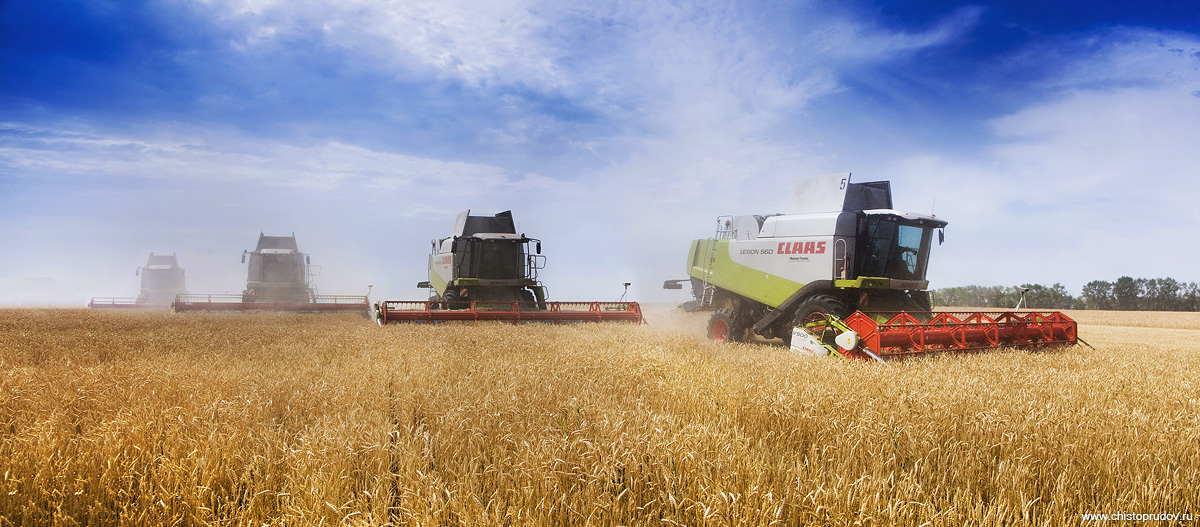 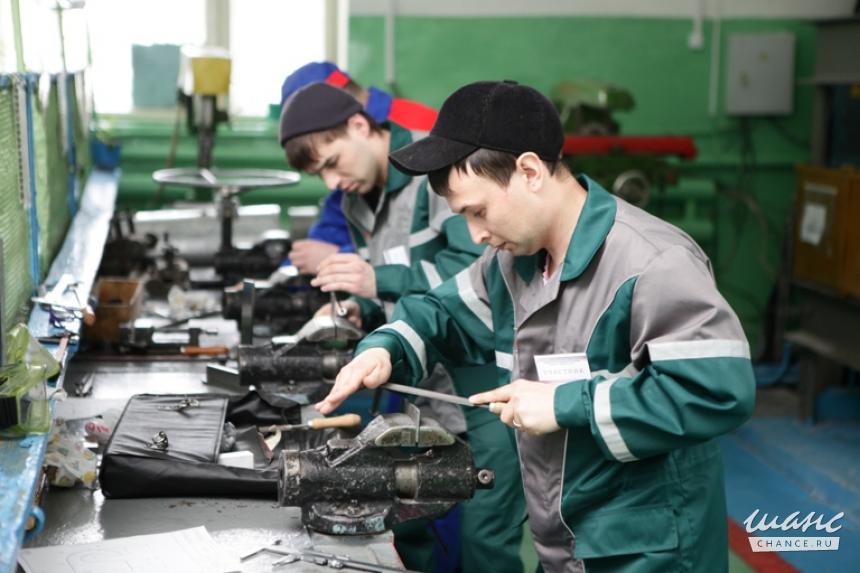 Тема урока: «Деление дробей»

Цель: научиться выполнять деление обыкновенных дробей.
Вопросы:
Как разделить дробь на дробь?

Как выполняется деление смешанных чисел?
Чтобы разделить одну дробь на другую, надо делимое умножить на число, обратное делителю.
При делении смешанных чисел, нужно сначала эти числа представить в видеа потом применить правило
неправильных дробей,
деления дробей.
№ 596 (а, г, е, и, м)
Самостоятельная работа
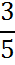 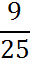 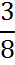 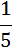 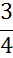 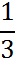 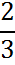 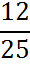 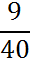 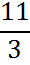 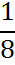 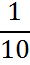 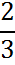 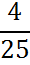 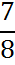 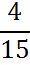 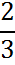 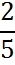 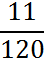 Ответы
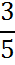 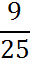 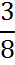 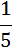 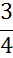 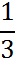 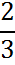 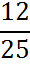 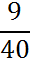 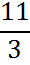 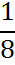 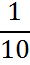 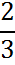 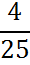 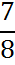 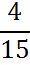 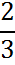 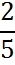 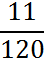 Домашнее задание: 

- выучить правило деления дробей;
№ 633
№ 625
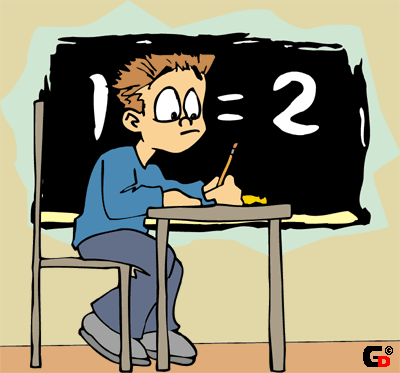 Ура! ! !  Мне всё понятно!
Есть моменты над
 которыми мне
 надо поработать!
Были неудачи, но я 
все преодолею!
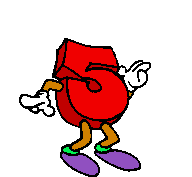 Спасибо за урок!